TreasurerFinancial Committee Report CTS Spring Planning MeetingSan MarcosJanuary 24, 2015Don DrumtraDrumtra@ieee.org512-291-0315
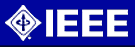 [Speaker Notes: Good morning]
Overview
2014 Financial Results 
2001-2014 Reserves
2015 Financial Planning Goals 
2015 Financial Plan
2001-2015 Planned Reserves
2015 Highlights
2015 Financial Plan Approval
(Details were provided via email)
[Speaker Notes: FINANCIAL PLANNING IS THE PROCESS THAT ESTIMATES THE REVENUES WE EXPECT TO RECEIVE AND THE EXPENSES WE EXPECT TO INCUR AND APPROVES LIMITS ON OUR EXPENSES. THESE DECISIONS ARE DOCUMENTED IN THE CTS FINANCIAL PLAN. WE DO THIS ONCE A YEAR.  

IN CONTRAST. RECEIPTS ARE RECORDED AND PAYMENTS MADE THROUGH THE EXECUTION PROCESS THROUGHOUT THE YEAR. EXECUTION IS DOCUMENTED IN THE CTS QUICKBOOKS ACCOUNTING SYSTEM IN REAL TIME WITH THE EXCEPTION OF THREE CHAPTERS. THESE CHAPTERS MAINTAIN THEIR OWN RECORDS OF THEIR REVENUE AND EXPENSES AND ARE REQUIRED TO PROVIDE QUARTERLY DOCUMENTATION TO CTS TO BE RECORDED IN QUICKBOOKS. WITH OUR COLLECTIVE APPROVAL, THE FINANCIAL PLAN LIMITS PAYMENTS FOR ALL CHAPTERS TO THE NET BUDGETS IN THE FINANCIAL PLAN PLUS THEIR OUTSIDE RECEIPTS. 

LAST YEAR I PROVIDED TUTORIALS ON THE FINANCIAL PLANNING AND EXECUTION PROCESSES. THIS YEAR, SINCE WE ARE LIMITED ON TIME, I WILL DEFER THESE TUTORIALS TO THE AUSTIN AND SAN ANTONIO VICE CHAIRMEN MEETINGS. 

THIS WILL LEAVE US TIME TO CONCENTRATE ON THE FINANCIAL DATA, 2013 GOALS, THE FINANCIAL PLAN, AND ITS APPROVAL. 

SO LET’S START BY LOOKING AT THE FINANCIAL RESULTS FROM LAST YEAR.]
2014 Financial Results
Investment Gains are unrealized.
[Speaker Notes: HERE ARE LAST YEARS NUMBERS

THANKS TO YOU WHO RAN OUR WORKSHOPS, WE DID NOT LOSE AS MUCH AS WE EXPECTED TO LOSE

IEEE INVESTS OUR MONEY FOR US. SO ALTHOUGH WE LOST MONEY IN OUR 2011 INVESTMENTS, WE MADE MONEY IN 2012 WHICH REDUCED OUR OVERALL LOSS.]
2001–2013 Reserves History
$120,672
3 times 
Annual Rebate$85,350
[Speaker Notes: THIS CHART SHOWS OUR RESERVES OVER THE PAST 12 YEARS. OUR GOAL IS TO STAY ABOVE THREE TIMES OUR ANNUAL REBATE BUT NOT SO FAR OVER THAT IEEE WOULD CONSIDER OUR RESERVES EXCESSIVE. 
WE ALSO WANT TO KEEP OUR REVENUE AND RECEIPTS UNDER $100,000 SO WE DO NOT TRIGGER AN AUTOMATIC IEEE AUDIT 

AND WE NEED TO KEEP OUR NET BUDGET LOWER THAN OUR END OF YEAR CASH BALANCE OF $18,500 SO WE DO NOT RUN OUT OF MONEY.]
CTS Financial Plan Highlightsfor 2015
[Speaker Notes: HERE IS HOW THE DETAILS LINE UP WITH THE GOALS WE SET. REVENUE AND EXPENSES ARE BELOW $100,000 AND THE NET BUDGET ALMOST MEETS OUR GOAL. IN ADDITION, AS YOU CAN SEE FROM YOUR SHEET,  ALL CHAPTERS WHICH REQUESTED BUDGETS RECEIVED AT LEAST $300 AND OUR CASH BALANCE AT THE END OF THE YEAR WILL BE $7332.]
CTS Financial Plan Highlights for 2015
[Speaker Notes: HERE IS HOW THE DETAILS LINE UP WITH THE GOALS WE SET. REVENUE AND EXPENSES ARE BELOW $100,000 AND THE NET BUDGET ALMOST MEETS OUR GOAL. IN ADDITION, AS YOU CAN SEE FROM YOUR SHEET,  ALL CHAPTERS WHICH REQUESTED BUDGETS RECEIVED AT LEAST $300 AND OUR CASH BALANCE AT THE END OF THE YEAR WILL BE $7332.]
Proposed Estimates and Budgetsfor 2015
[Speaker Notes: HERE IS WHAT YOU ALL SUBMITTED IN YOUR FINANCIAL PLANNING INPUTS FOR 2013. BOTH ESTIMATES EXCEED $100,000 AND THE REQUESTED BUDGETS EXCEEDS OUR CASH BALANCE.]
2015 Draft Financial Plan Impact
3 times 
Annual Rebate$85,350
[Speaker Notes: HERE IS THE IMPACT ON OUT RESERVES.  AS MAY BE SEEN OUR END OF 2013 RESERVES WILL STILL BE LOWER THAN 2012 BUT WE ARE ABOVE THREE TIMES OUR REBATE.]
Recommendations
Meetings: Select cost effective venues
Workshops, symposia: plan for at least a 20% surplus
Travel: Limit trips to essential days. 
All activities: Secure company and society funding
[Speaker Notes: FINALLY, LET ME CLOSE WITH FOUR RECOMMENDATIONS FOR ALL TO ACHIEVE OUR NEWLY APPROVED BUDGET.

ENSURE THAT THAT THE VENUES YOU SELECT FOR FOOD ARE REASONABLY PRICED  AND CONSIDER CHARGING MEMBERS FOR MORE EXTRAVAGANT VENUES.

ENSURE THAT THE PLANNED REVENUES ARE AT LEAST 20% GREATER THAN EXPENDITURES FOR CONFERENCES, WORKSHOPS, AND SYMPOSIA.  IEEE POLICY REQUIRES THIS APPROACH. 20 PERCENT IS BE A MINIMUM NOT A MAXIMUM. 

LIMIT COSTS FOR TRAVEL BY REDUCING DAYS ATTENDED AND USING SOCIETY FUNDS. THE CHAPTER TRAVEL POOL HAS ONLY $5,000 FOR ALL CHAPTER TRAVEL 

WORK TO SECURE SPONSORSHIPS FOR MEETINGS, CONFERENCES, WORKSHOPS, SYMPOSIUMS, ETC. AS WELL AS ASKING YOUR COMPANY TO PAY FOR ANY CONFERENCES THAT YOU ATTEND, TO INCLUDE THOSE FOR YOUR VOLUNTEER POSITION.

THANK YOU FOR STAYING WITH USGOOD LUCK TO YOU ALL!]
CTS Financial Plan Approval
CTS Executive Committee

All Section Officers
(Chairman, two Past Chairmen, VP-Austin, VP-San Antonio, Secretary, Treasurer, Manager of Electronic Communications)

Chairmen of all CTS Chapters  and Affinity Groups
[Speaker Notes: WITH THAT BACKGROUND WE CAN MOVE ON TO APPROVE THE FINANCIAL PLAN. THESE ARE THE OFFICIAL MEMBERS OF THE EXCOMM WHO WILL VOTE TO APPROVE THE FINANCIAL PLAN]
CTS Financial Planning Process
Treasurer calls for input
Chapter & Staff officers provide input
Treasurer combines with prior year data
Treasurer and Chair develop draft fin plan
SecComm reviews and approves the plan
Treasurer presents the plan to the ExComm
Treasurer moves to approve
ExComm discusses and approves
[Speaker Notes: HERE ARE THE EIGHT STEPS IN THE PLANNING PROCESS.  WE COMPLETED STEP ONE IN OCTOBER, TWO IN NOVEMBER, AND THREE, FOUR, AND FIVE IN DECEMBER. TODAY WE COMPLETED SIX. WITH THAT I MOVE THAT WE APPROVE THE BUDGET AND TURN THE MEETING OVER TO THE CHAIRMAN FOR THE DISCUSSION AND FORMAL APPROVAL.]